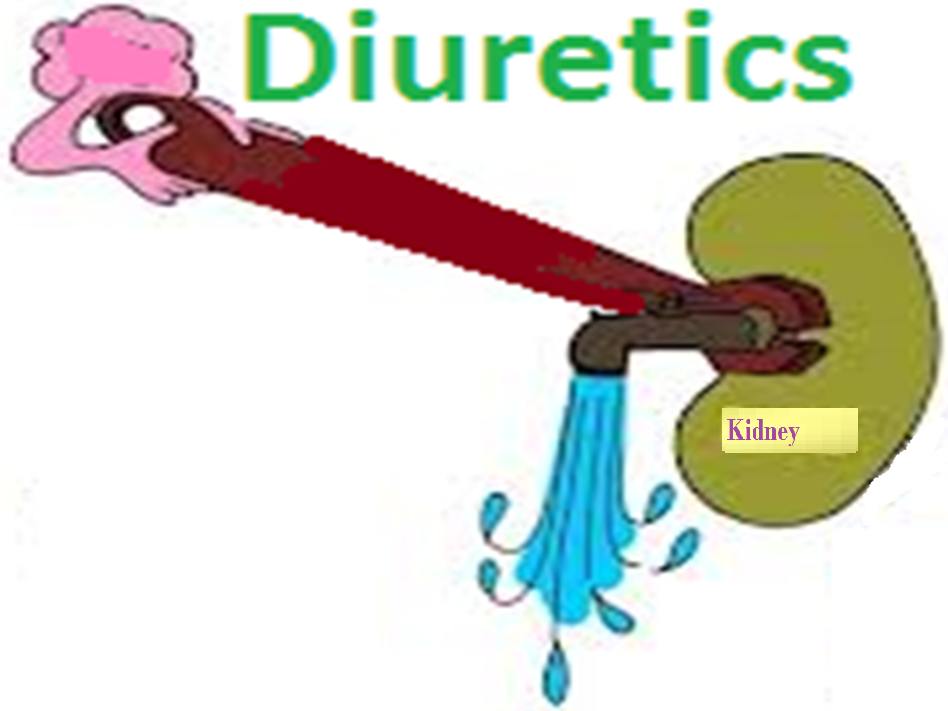 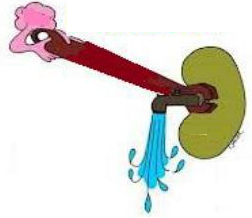 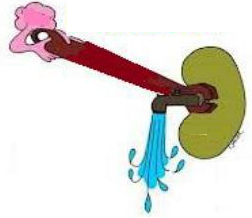 The Bulgarian Weightlifting Federation was sanctioned and suspended from participation in the 2000 Olimpic Summer Games in Sydney
To lose weight quickly in order to compete in lower weight classes e.g.  wrestling, boxing, and weightlifting
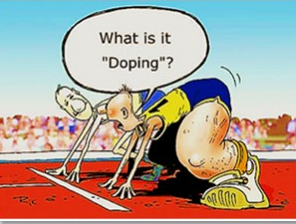 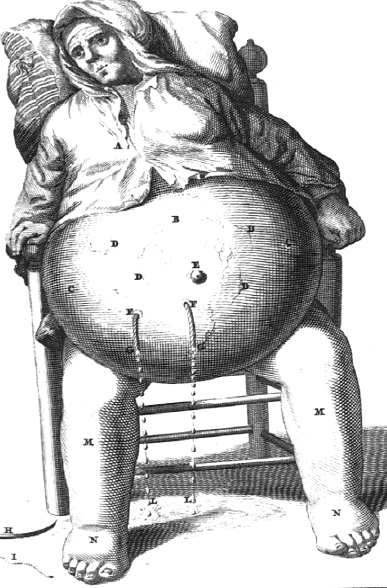 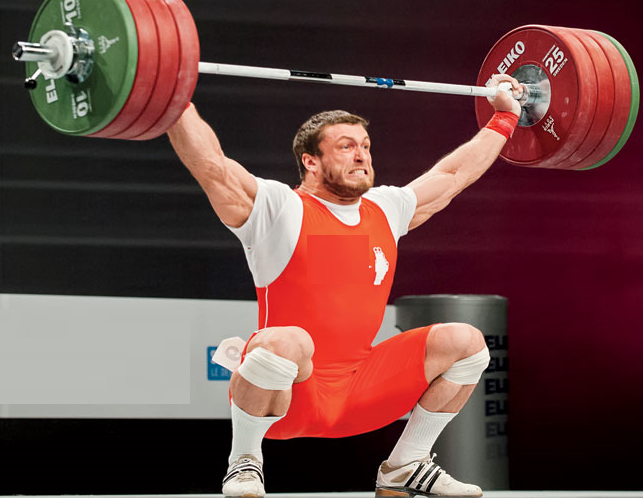 Diuretic doping
“Masking” drugs to speed the elimination of banned substances e.g. steroids
Drug testing revealed the presence of furosemide
A woman with dropsy treated by paracentesis
diuretics
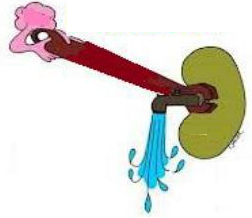 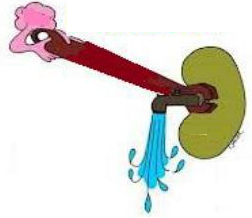 ilos
Define and classify diuretics
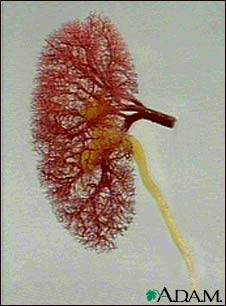 Identify the site of action of each class of diuretics in the nephron
Describe the mechanisms of action of diuretics
diuretics
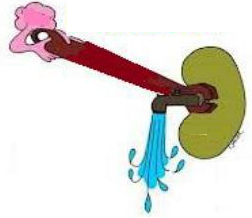 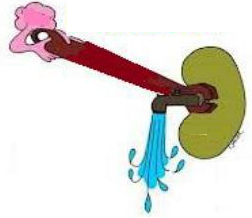 ilos
Detail on the pharmacodynamic actions and pharmacokinetic aspects of diuretics
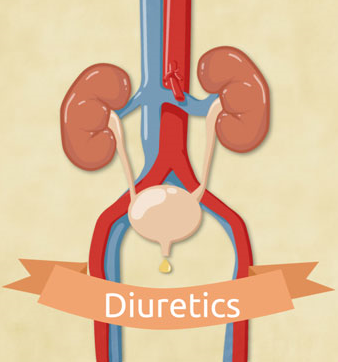 List ADRS, therapeutic uses, contraindications and drug- drug interactions of diuretics
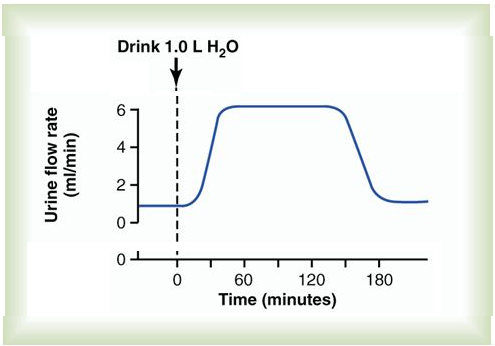 diuretics
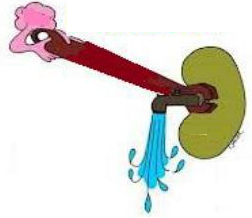 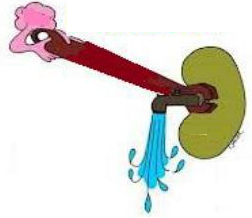 Drugs used to increase renal flow rate
Water diuresis
They act by ↑the quantity of sodium in urine ( natriuretic diuretics)
Used to remove excess extracellular fluid (oedema)
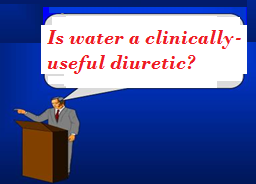 Diuretics
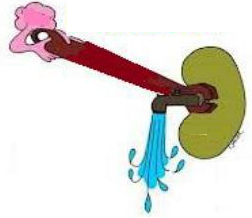 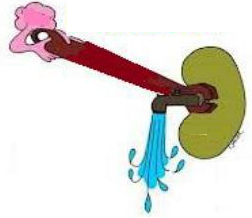 The main 
indications
Edema of 
any origin
Congestive 
heart failure
Hypertension
Elimination of toxins
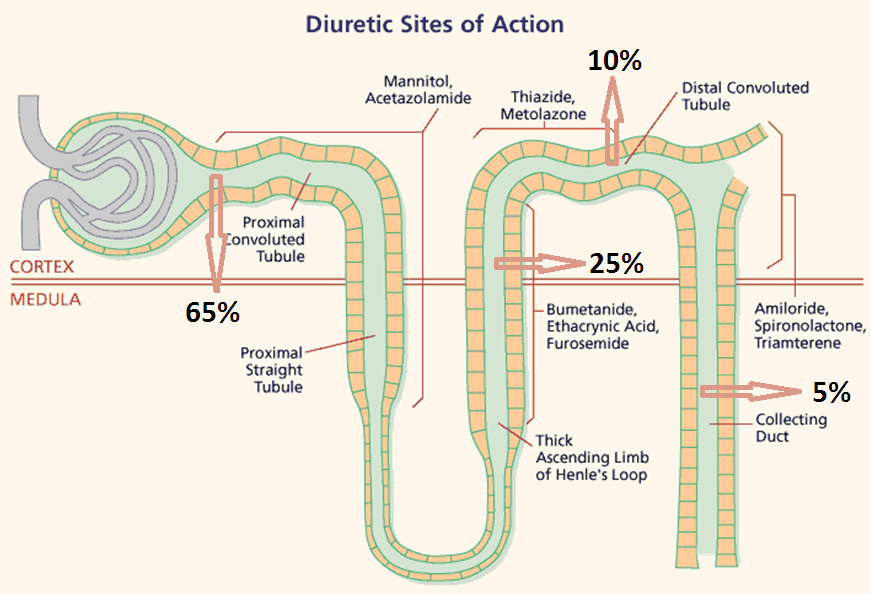 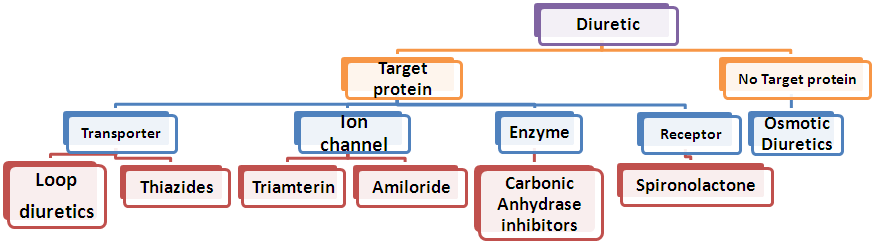 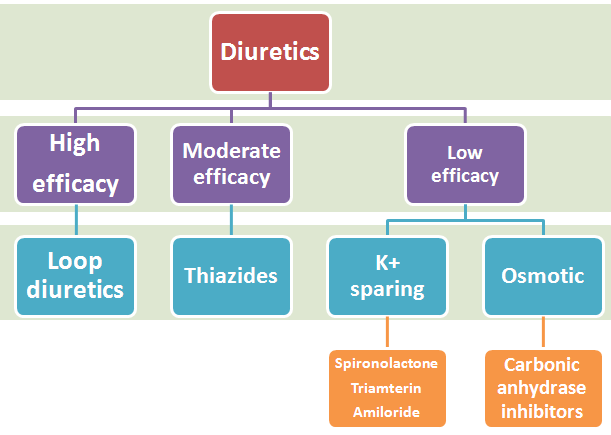 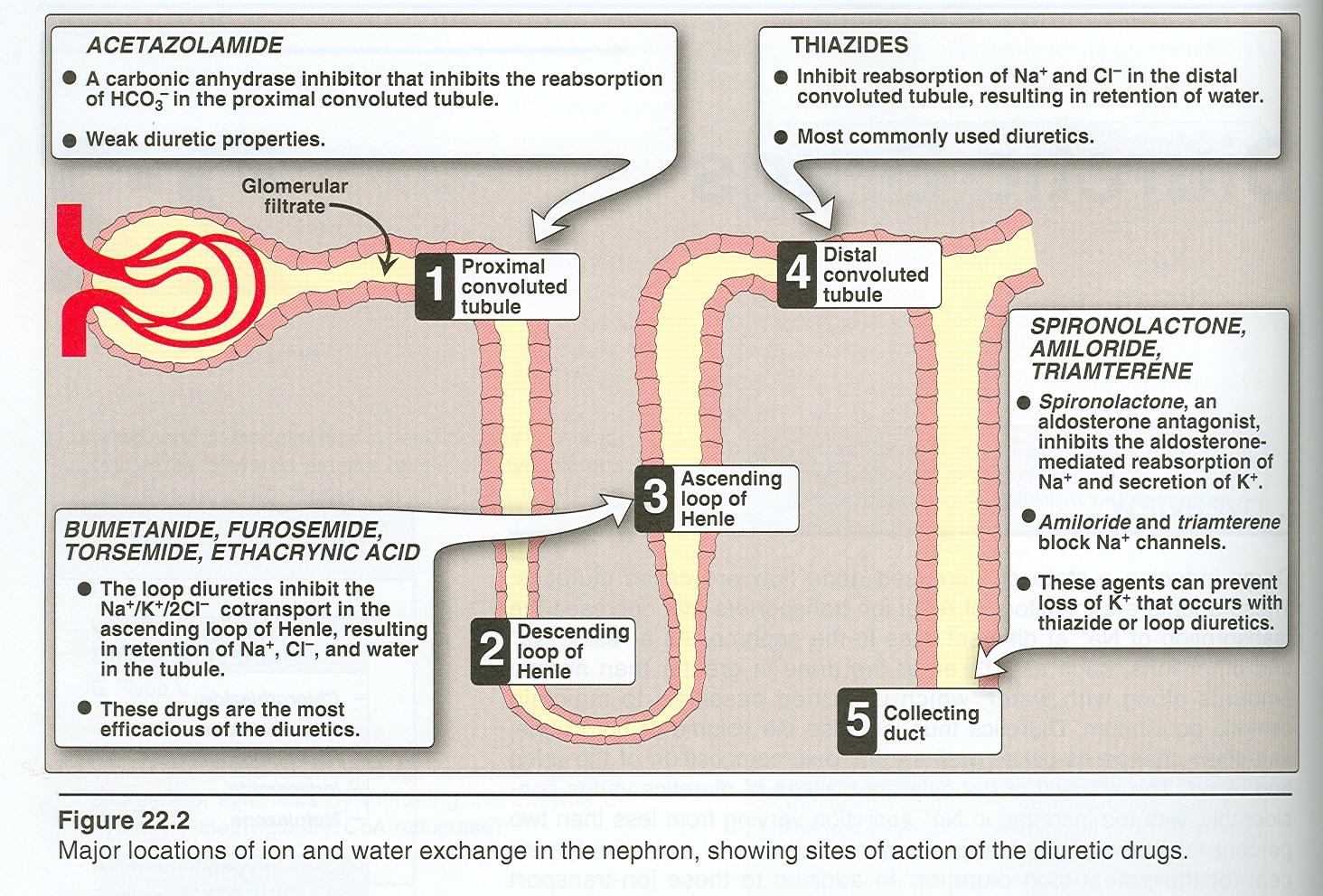 diuretics
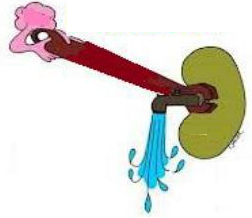 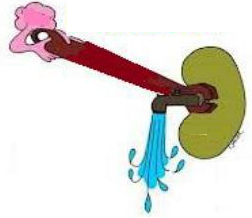 classification
Action
Mechanism of action
Efficacy
Site of action
Diuretics i
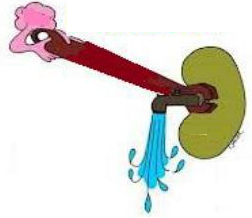 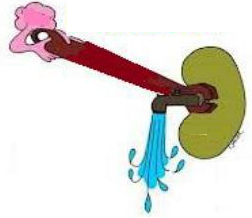 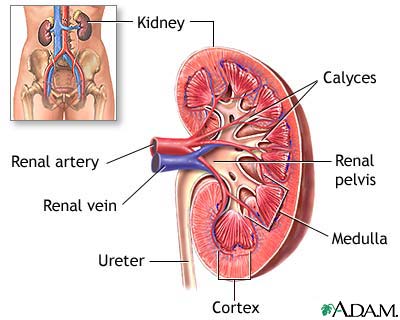 Carbonic anhydrase inhibitors
Osmotic diuretics
Diuretics I
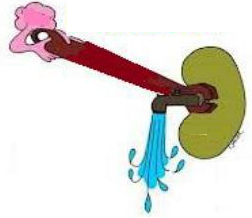 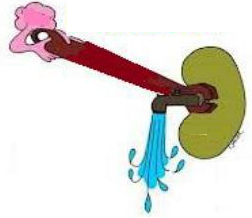 Carbonic anhydrase inhibitors
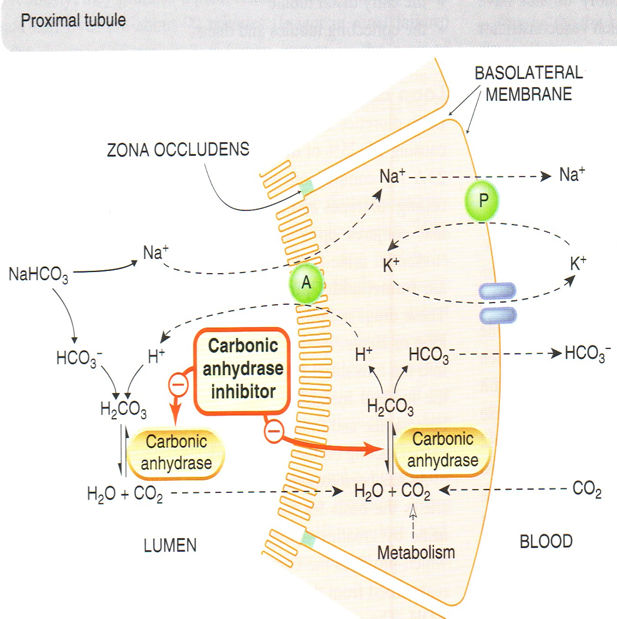 Carbonic anhydrase accelerates the attainment of equilibrium in the reaction
       CO2 + H2O↔H2CO3
Acetazolamide is a potent specific inhibitor of carbonic anhydrase, enzyme inhibition is non competitive
Carbonic anhydrase inhibitors
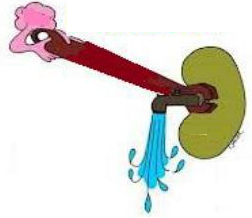 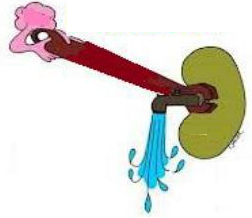 It ↓ reabsorption of bicarbonate in the proximal tubule & prevent the acidification of urine in the distal tubule
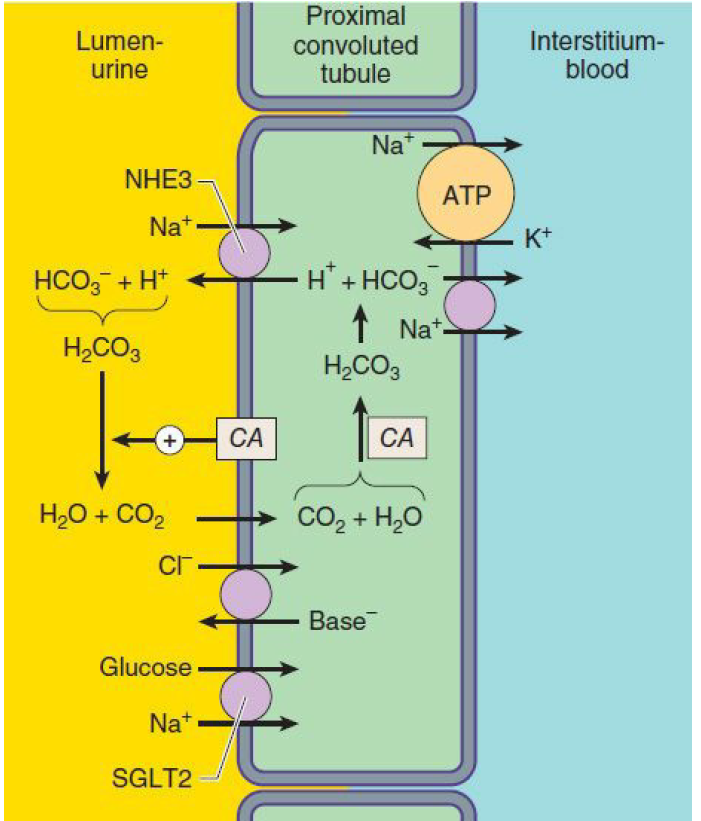 Promotes K+ excretion by ↑the load of Na+ delivered to the distal tubules
Gliflozins
          X
With repeated dosage the diuretic action is lost →loss of HCO3¯ & development of acidosis
Self- limiting action of acetazolamide restrict its use to mild oedema .
Carbonic anhydrase inhibitors
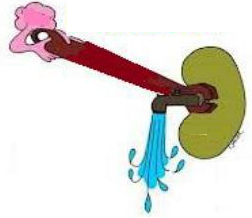 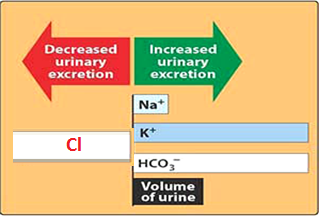 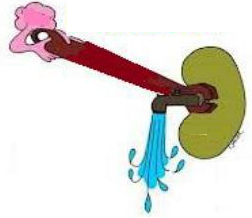 pharmacokinetics
acetazolamide
Given orally once a day
Onset of action is rapid (30 min)
t½ 6-9h
Excreted by active secretion in proximal convoluted tubules
Carbonic anhydrase inhibitors
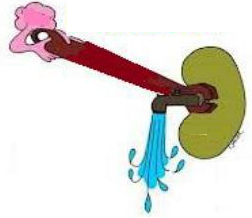 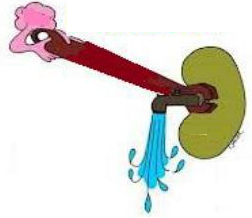 dorzolamide
Is a carbonic anhydrase inhibitor
Used topically for treatment of increased intraocular pressure in open-angle glaucoma
No diuretic or systemic side effects (Why?).
Carbonic anhydrase inhibitors
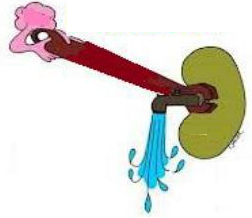 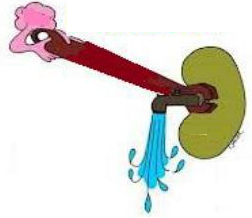 adrs
Drowsiness
Numbness
Tingling sensation of the face & extremities
Disturbance of vision
Contraindicated in patients with liver cirrhosis (alkaline urine ↓excretion of NH4→ hyperammonemia & hepatic encephalopathy)
Carbonic anhydrase inhibitors
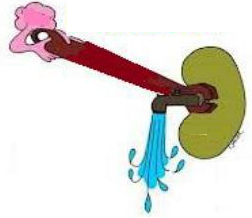 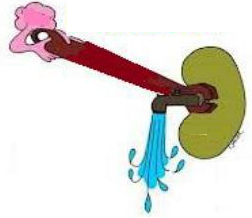 Clinical indications
1-Glaucoma:- aqueous humor contains a high concentration of bicarbonates. ↓of carbonic anhydrase ↓ rate of aqueous humor formation→ ↓intraocular pressure (tolerance does not develop to this effect)
2-Urine alkalinization:- uric acid, cysteine & methotrexate are relatively insoluble in acid urine. Renal excretion can be ↑by ↑ urinary bicarbonate excretion. Effect is short lived & require bicarbonate infusion.
Carbonic anhydrase inhibitors
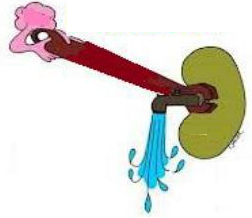 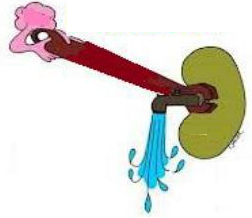 Clinical indications
3-↓Formation of CSF:- ↓of carbonic anhydrase in the chorioid plexus →↓formation of CSF. Useful in management of  benign intracranial hypertension.
4-Useful for correcting a metabolic alkalosis, especially an alkalosis caused by diuretic-induced increases in H+ excretion & metabolic alkalosis of heart failure.
Carbonic anhydrase inhibitors
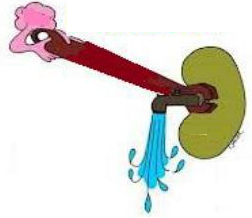 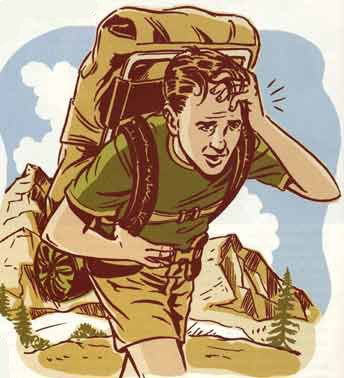 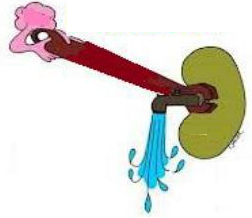 Clinical indications
5-Mountain sickness prophylaxis:- given nightly 5 days before the ascent
   ↓ weakness, breathlessness , dizziness, nausea , cerebral & pulmonary oedema
6-Adjunct for treatment of epilepsy:- glial cells contain carbonic anhydrase. Nerves are highly responsive to rise in pH. ↑7.4→ 7.8 causes convulsions. ↓of neuronal carbonic anhydrase →↓ pH in the vicinity of neurons→↓ convulsions .
Osmotic diuretics (Aquaretics)
mannitol
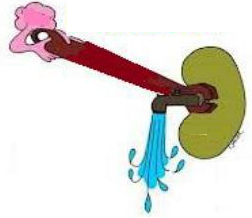 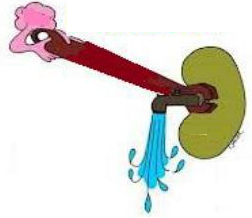 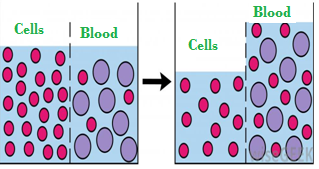 In systemic circulation: Mannitol draws water out of cells into the bloodstream
Expands the extracellular fluid volume, decreases blood viscosity, and inhibits renin release,↑renal blood flow
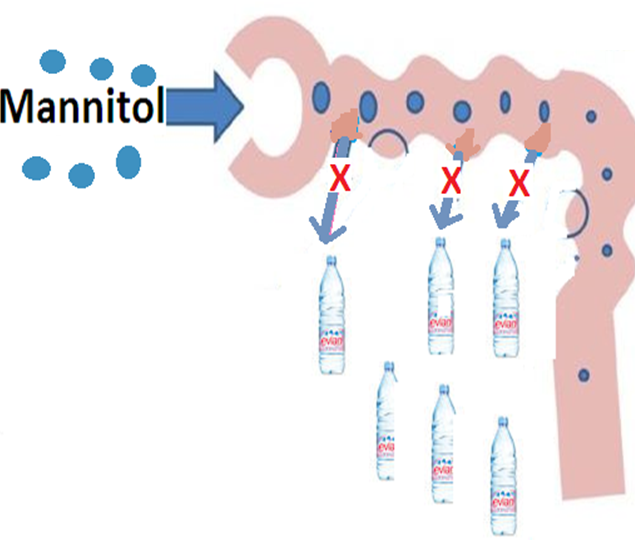 In the kidney tubules: IV administration of any solute filtered by glomeruli may produce osmotic diuresis when the amount delivered to tubules exceeds their absorptive capacity
The dissolved compound exert an osmotic pressure water & Na+ reabsorption
mannitol
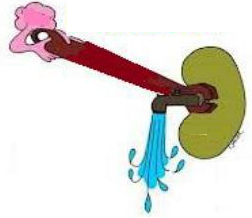 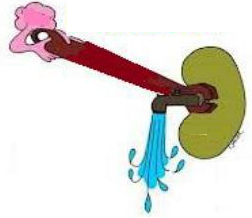 pharmacokinetics
Mannitol, IV, not absorbed from the GIT, water excretion with relatively less effect on Na+ [aquaretic]
If given orally          osmotic diarrhea
Little metabolized
Mainly excreted unchanged in urine
Excreted by glomerular filteration
t½0.25-1.7h, prolonged in renal failure to 36h
mannitol
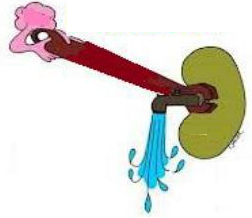 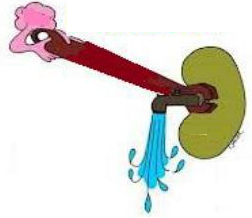 Clinical uses
1-To eliminate drugs that are reabsorbed from the renal tubules in acute poisoning e.g. salicylates, bromides, barbiturates
2-To prevent acute renal necrosis after severe injury , haemorrhage, hypovolaemia,  GFR, absorption of water & salts is complete , distal part dries up irreversible damage
mannitol
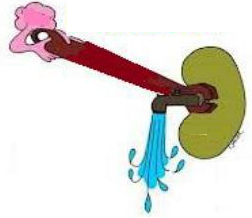 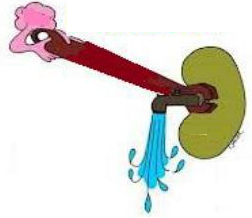 Clinical uses
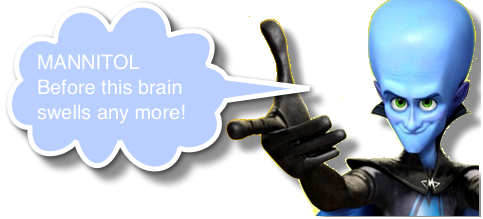 3-To intracranial & intraocular pressure before ophthalmic or brain procedures
4-To maintain urine volume & to prevent anuria resulting from large pigmentation load to the kidney e.g. hemolysis, rhabdomyolysis
manitol
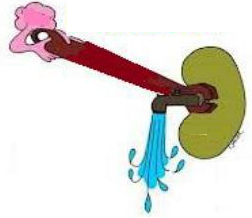 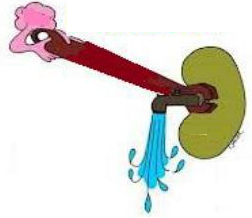 adrs
Headache, nausea, vomiting→ hyponatremia
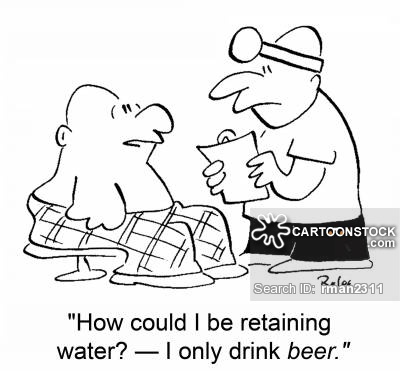 Extracellular volume expansion, complicates heart failure & pulmonary oedema
Excessive use dehydration & hypernatraemia, (Adequate water replacement is required).
mannitol
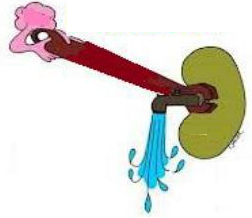 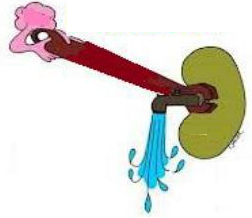 contraindications
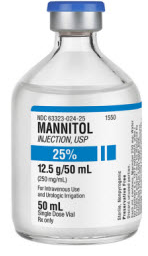 Chronic heart failure
Anuric patients or patients not responding to a test dose of mannitol